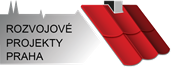 ROZVOJOVÉ PROJEKTY PRAHA, a.s.
Ing. Jitka Kárníková
ředitelka společnosti
www.rprg.cz
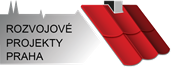 POSLÁNÍ SPOLEČNOSTI
Rozvojová agentura hlavního města Prahy (100% vlastnictví)
Věcně kompetentní radní:  Aleksandra Udženija, radní pro pro oblast 
      majetku a podpory podnikání
ČINNOSTI:
Reality a projektový management
Akcelerace 
Program podpory podnikání na území hlavního města Prahy
www.rprg.cz
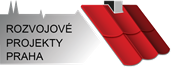 REALITY  A PROJEKTOVÝ MANAGEMENT
realitní portál majetku hl. m. Prahy
bulletin investičních příležitostí v katastrech hlavního města
příprava rozvojových projektů
mediátor rozvojových území: oblast Trojmezí, Opatova a dalších
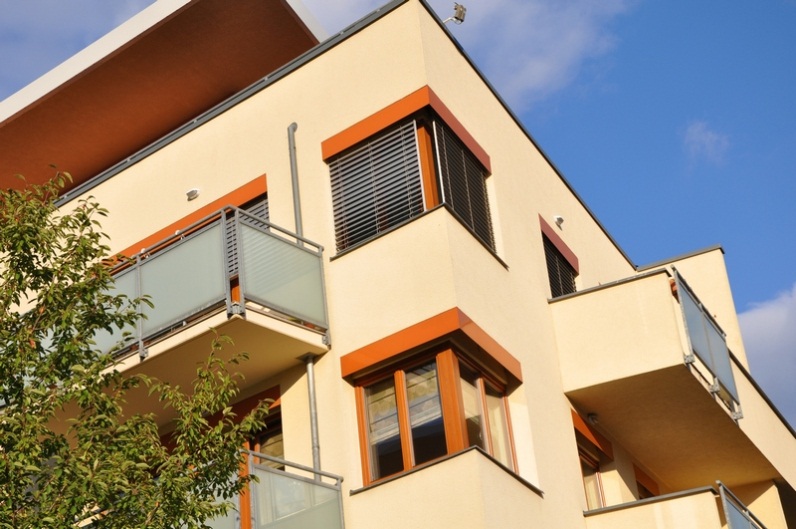 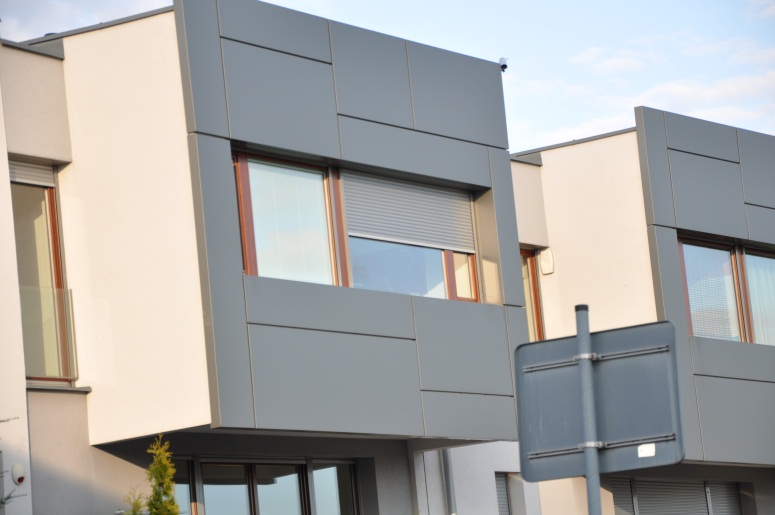 www.rprg.cz
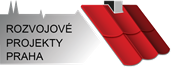 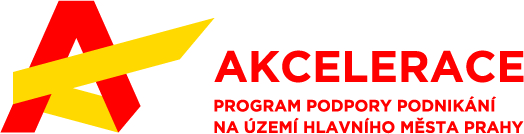 PROJEKT AKCELERACE
Kontaktní centrum
Internetový portál
Manuál pražského podnikatele
je interaktivním nástrojem pro podporu podnikatelů, nabízí  zpravodajství ze světa  podnikání  a přehledný rozcestník úřadů státní správy.

Školení a semináře

Volné prostory k podnikání
Databáze výběrových řízení MHMP a městských částí
poskytuje informační a konzultační služby především pro malé a střední podnikatele v Praze.

 
 Poradenství v oblasti zahájení podnikání na území HMP.
Nabídka produktů Akcelerace. 

Podpora podnikání od Magistrátu HMP a partnerských organizací.
tištěná příručka určená zájemcům o rozjezd podnikání. 



Praktické rady a příklady,jak řešit jednotlivé situace při zahájení podnikání. 

Kontaktní informace na odpovědná pracoviště státní správy.
…a mnohem více
www.rprg.cz
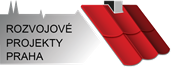 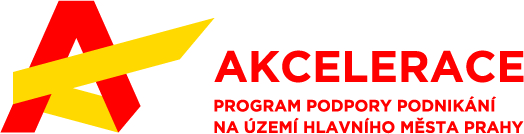 PRAKTICKÉ PRODUKTY AKCELERACE
Inovační voucher
finanční nástroj pro podporu spolupráce podnikatelů s vědeckovýzkumnými kapacitami
jednorázová dotace poskytnutá podnikateli ve výši až 200 000 Kč (25% spoluúčast)
poukázka na nákup služeb výzkumu a vývoje
žádost pomocí internetového portálu
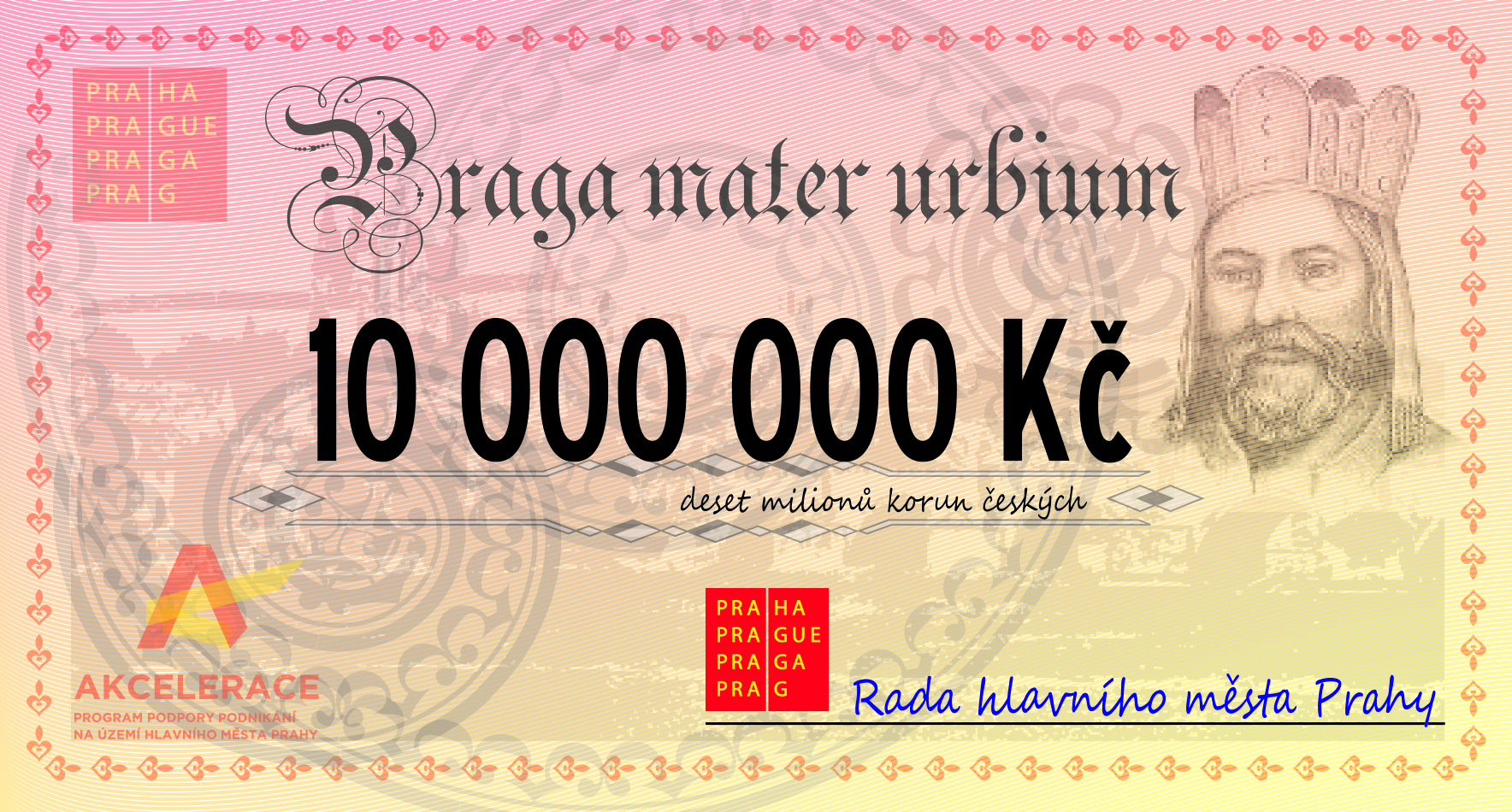 na pilotní výzvu byla vyčleněna z rozpočtu Hlavního města Prahy pro rok 2013 částka 10 milionů korun
implementační agenturou projektu Inovační vouchery na území hlavního města Prahy je společnost Rozvojové projekty Praha, a.s.
www.rprg.cz
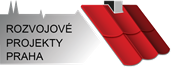 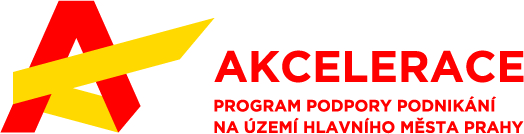 INOVAČNÍ VOUCHER
Žadatel (podnikatel)
Podnikatelské subjekty: právnické osoby se sídlem či zapsanou provozovnou v hlavním městě Praze
Bez omezení odvětvového zaměření podnikání (CZ-NACE)
Poskytovatel znalostí
Vědeckovýzkumná pracoviště na území HMP.
-  Veřejná výzkumná instituce
-  Veřejná vysoká škola
-  Výzkumná organizace dle z. 130/2002 Sb. (schválené RVVI)

Spolupráce:
podpis memoranda o spolupráci (s RPRG jako Implementační agenturou)
předání nabídkových listů svých poskytovaných znalostí (služeb)
www.rprg.cz
Děkujeme za pozornost…